Multifunctioneel ruimtegebruik
Fenneke van de Poll
Sunchain – 2 oktober 2024
CE Delft
Onafhankelijk onderzoek en advies sinds 1978
Energie, transport en grondstoffen
Economische, technische en beleidsmatige expertise
Ruim 80 medewerkers
Not-for-profit
Klanten
NGO’s
Bedrijven(MKB, industrie, transport, energie en brancheorganisaties)
Overheden (Europese Commissie, 
Europees Parlement, ministeries, provincies, gemeenten, waterschappen)
2
Introductie
Ruimte is schaars
Nieuwe innovaties in zon-pv om ruimte multifunctioneel te benutten
Potentie is groot
Voorbeelden in inspiratiegids ‘Nieuwe ruimte voor de zon’
Daken, gevels, langs infra, water, parkeerplaatsen en agri-pv
Veel uitdagingen om projecten te ontwikkelen
Wat is er nodig voor meer zon-pv te ontwikkelen op multifunctioneel ruimtegebruik te ontwikkelen?
3
[Speaker Notes: Eindigen met doel van de sessie: ervaren wat de uitdagingen zijn, interactie vanuit verschillende persepct]
Introductie
Doel van deze sessie:
(Begin aan) meer structuur in kennis en discussie over multifunctioneel ruimtegebruik
Interactie vanuit verschillende achtergronden
Lessen uit recent onderzoek
4
[Speaker Notes: Eindigen met doel van de sessie: ervaren wat de uitdagingen zijn, interactie vanuit verschillende persepct]
Casus: Galgenwaard
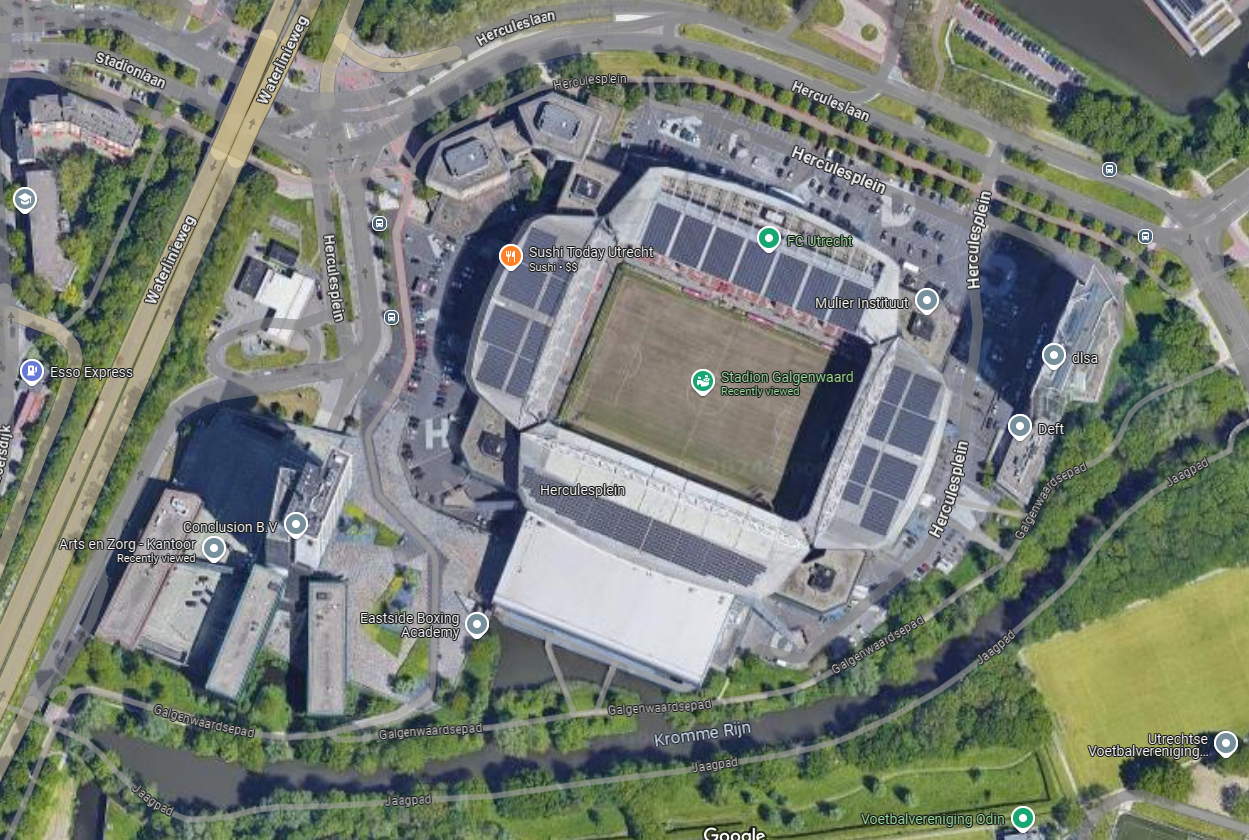 5
[Speaker Notes: Hoe ziet projectontwikkeling eruit voor multifunctioneel ruimtegebruik?]
Casus: Galgenwaard
3380 zonnepanelen op het dak
Uitbreidingsmogelijkheden op het dak van het Q-park?
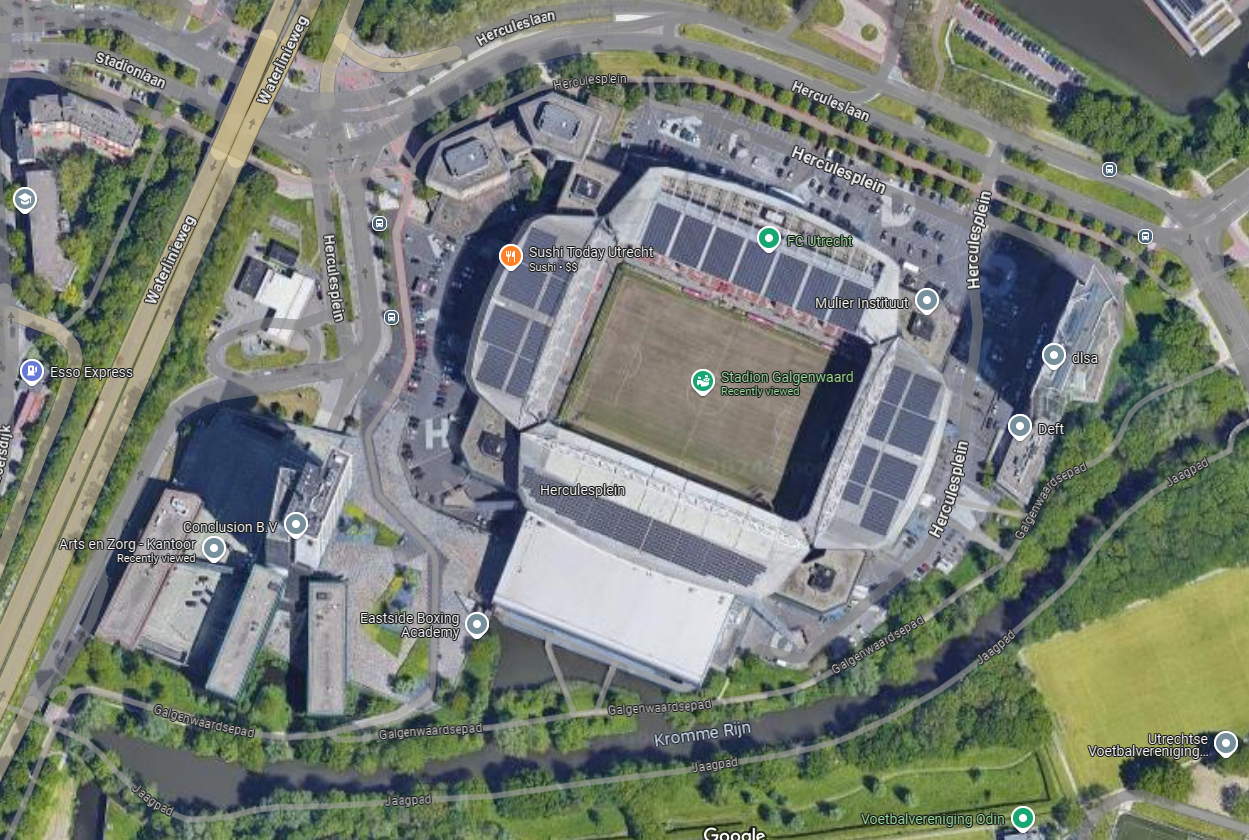 6
Casus: Galgenwaard
3380 zonnepanelen op het dak
Uitbreidingsmogelijkheden op het dak van het Q-park?

Vragen:
Hoe kan de projectontwikkeling eruit zien in iedere ontwikkelstap?
Wat zijn de kansen en knelpunten voor zon-pv op het dak van de parkeergarage?
Wat zijn mogelijke oplossingsrichtingen?
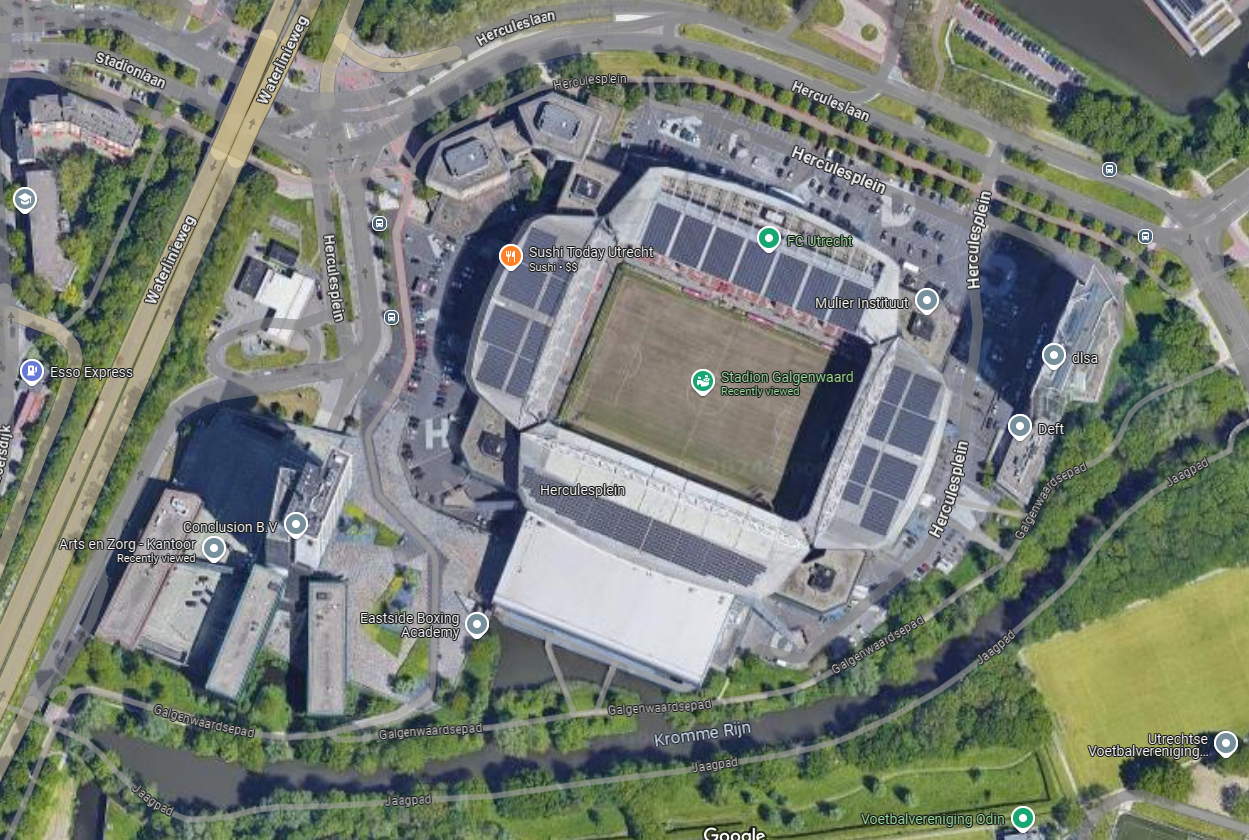 7
Casus: Galgenwaard
4 fases van projectontwikkeling:
Startfase
Ontwerp en haalbaarheid
Voorbereiding
Uitvoering
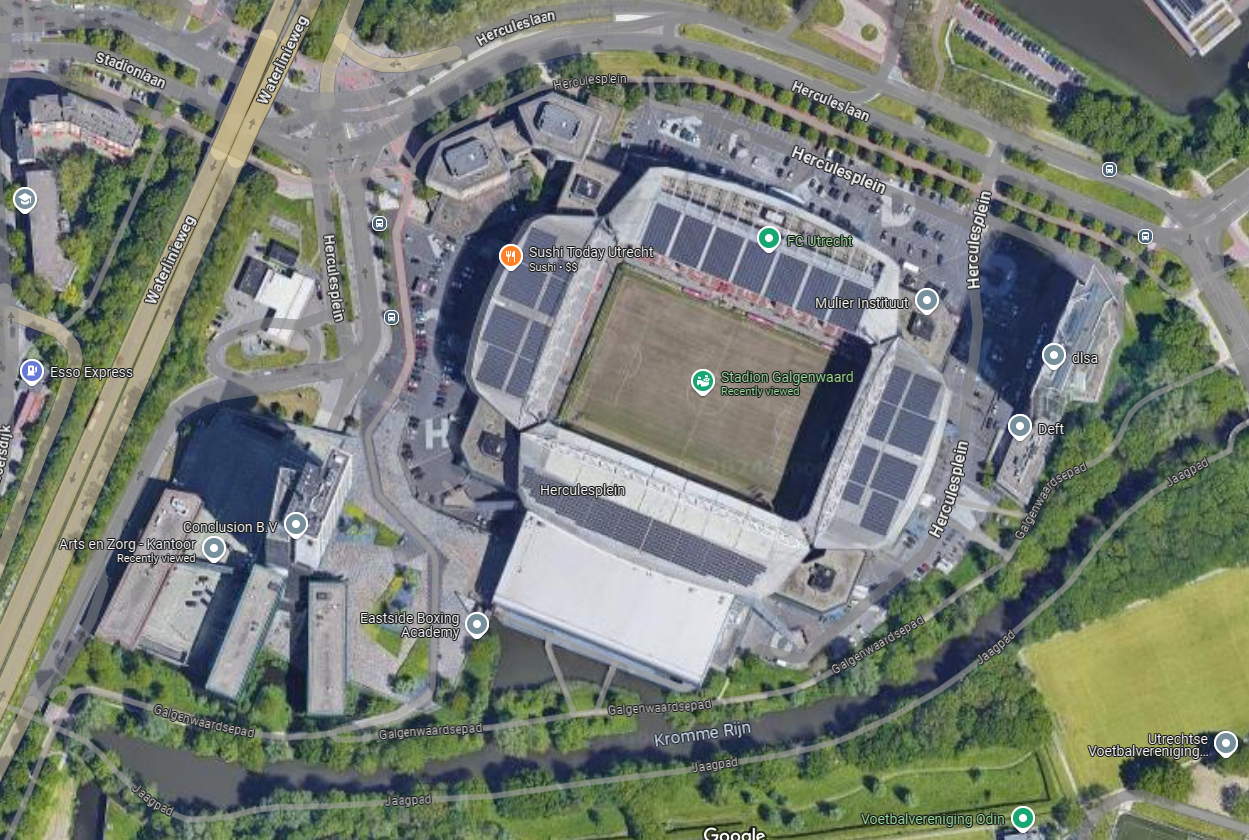 8
Casus: Galgenwaard
4 fases van projectontwikkeling:
Startfase
Ontwerp en haalbaarheid
Voorbereiding
Uitvoering

Ieder groepje focust op 1 fase
Gebruik de canvas als structuur om per ontwikkelstap in te zoomen
Voer discussie vanuit je eigen achtergrond en vul samen in
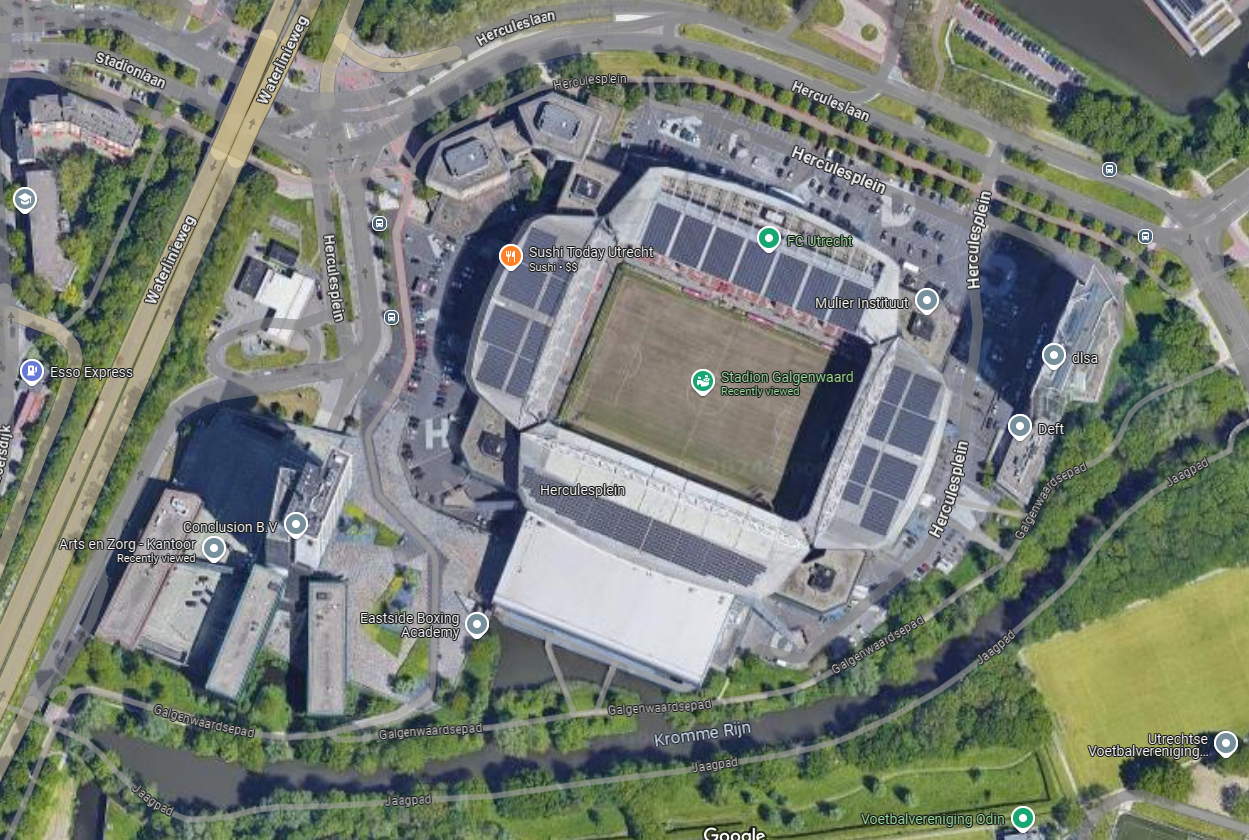 9
Terugkoppeling
Benoem de 2 belangrijkste/interessantste punten
10
Recent onderzoek
Oplossingen voor de ruimtelijke inpassing van zon-pv (2024)Wat is er nodig om meer zon-pv te ontwikkelen op maatschappelijk vastgoed, bedrijventerreinen, parkeerplaatsen en water?
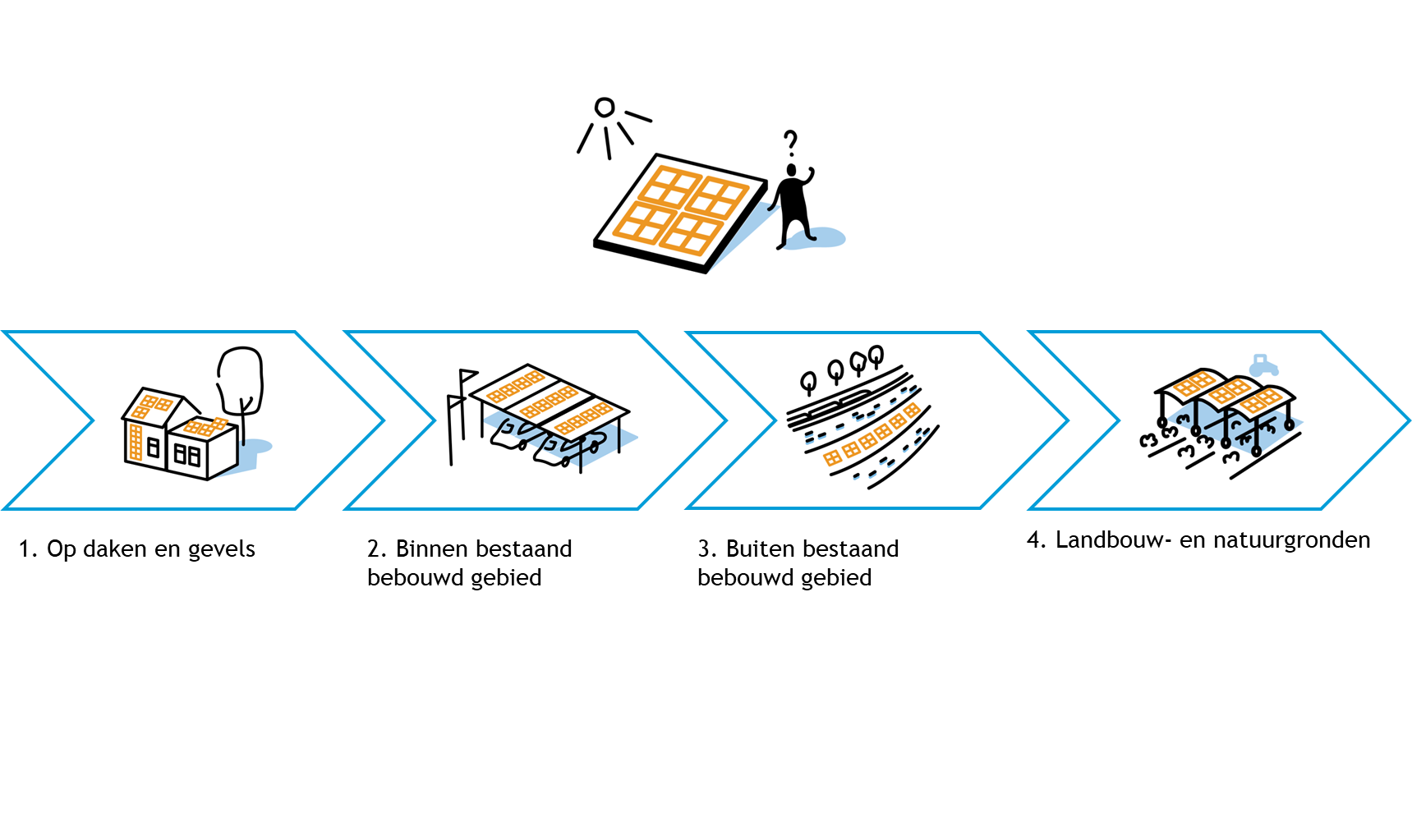 11
Kennissessies
Kansen en knelpunten uit de praktijk
Oplossingsrichtingen
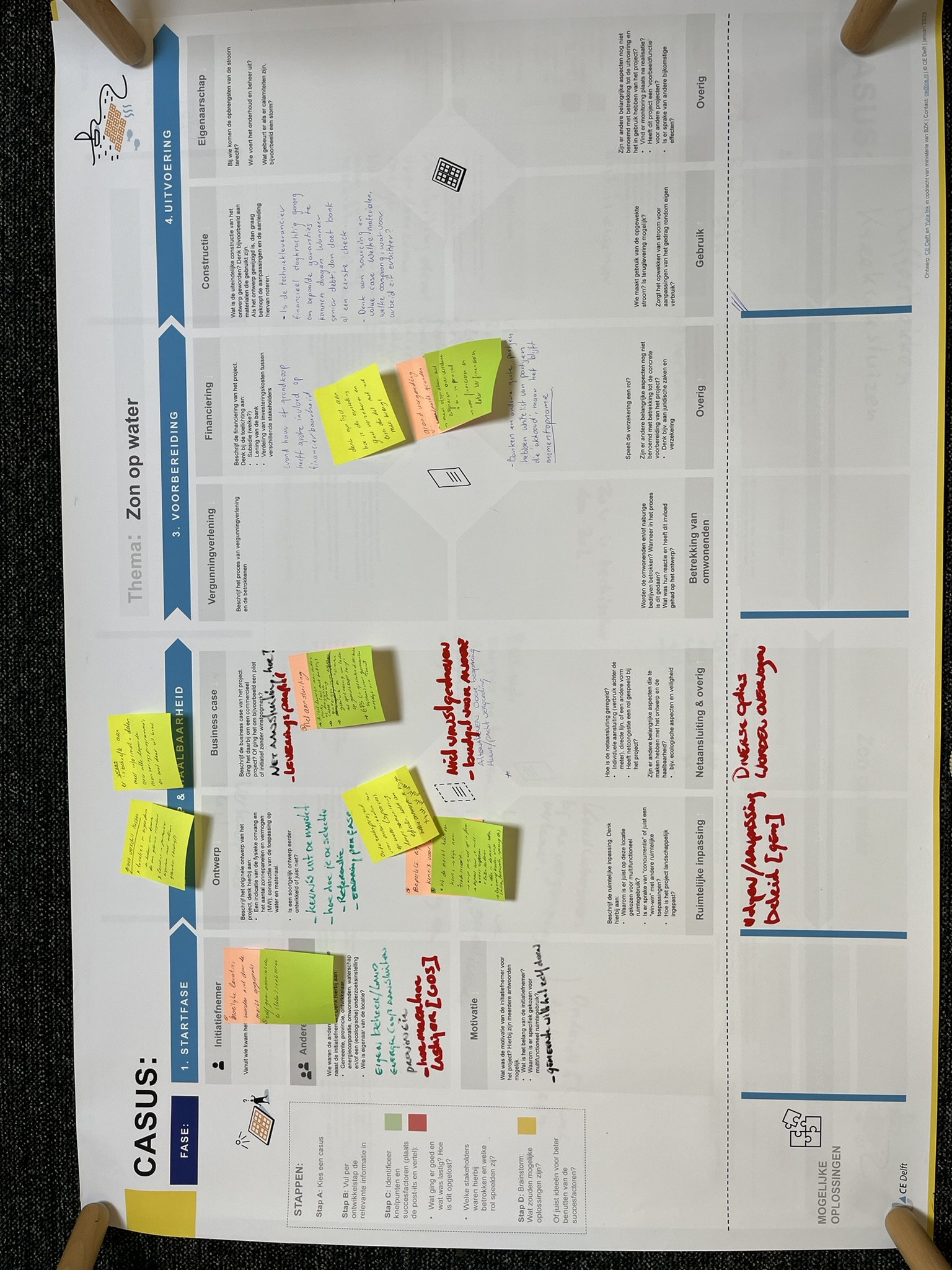 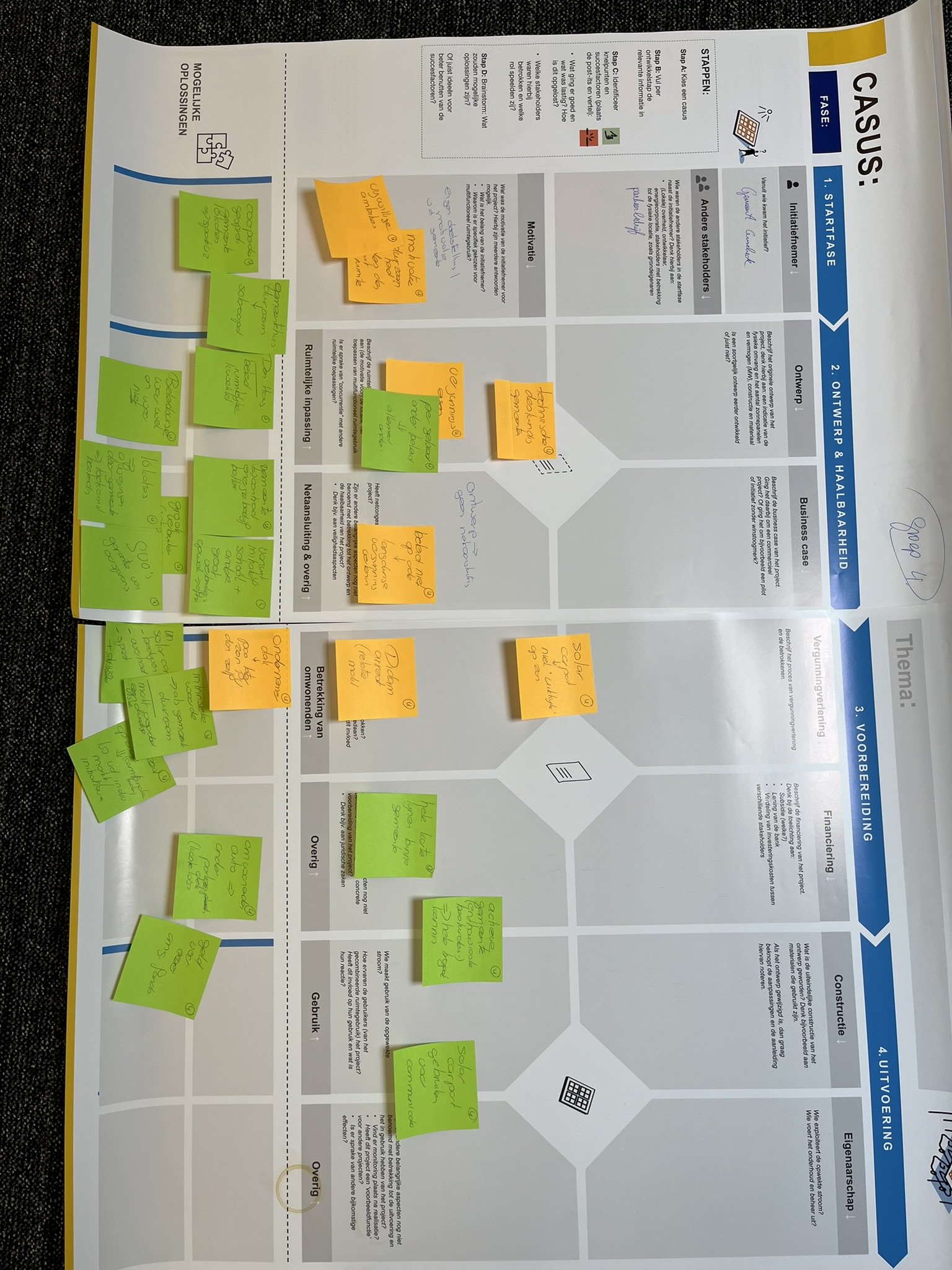 12
[Speaker Notes: Knelpunten relateren aan groepdiscussie]
1. Kies en faciliteer een sterke projectleider
Projectleider – privaat of publiek?
Verbinden van juiste stakeholders
Checklist voor initiatiefnemer
Belang van motivatie en lange adem
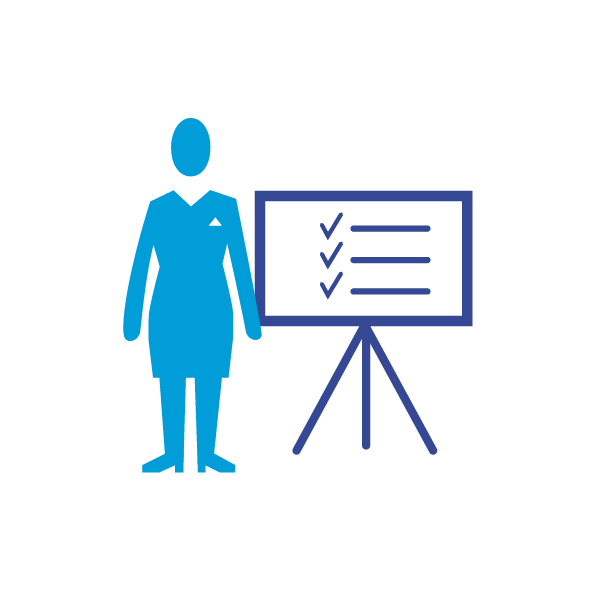 13
2. Stel de ruimtelijke functie centraal en betrek de juiste stakeholders op tijd
Stakeholders als partners
Identificeer relevante stakeholders per ontwikkelstap en betrek ze op tijd
Multifunctioneel ruimtegebruik is maatwerk
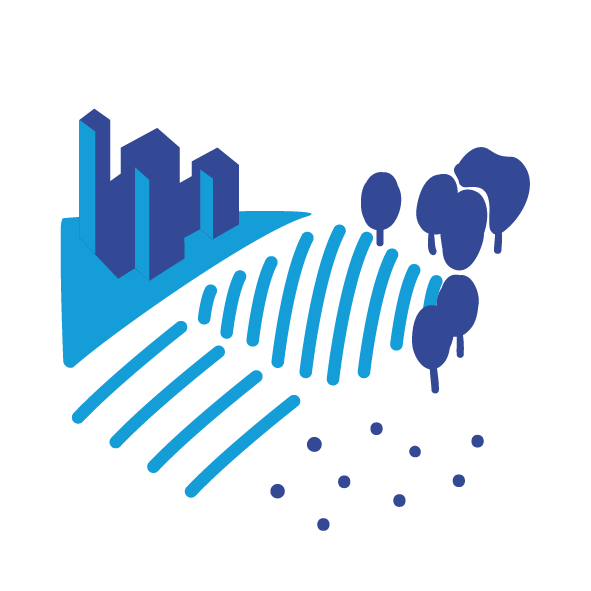 14
3. Pas werkwijze en regelgeving aan voor multifunctioneel ruimtegebruik
Start met begrip
Landelijke afstemming over lokale/provincial regelgeving
Sta open om flexibeler om te gaan met aanvullende eisen
Landelijke subsidies multifunctioneel ruimtegebruik
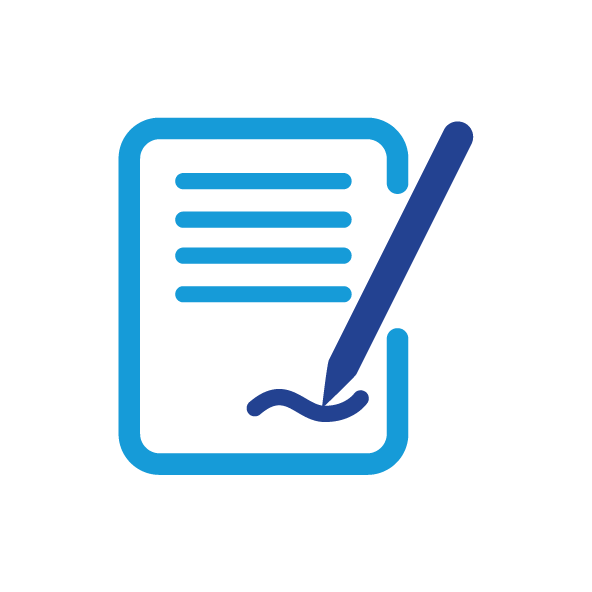 15
4. Kennis en eenvoud
Probeer de afbakening van projecten zo eenvoudig mogelijk te houden (‘keep it simple, stupid’)
Faciliteer onderzoek naar bepalende factoren specifieke vormen van multifunctioneel ruimtegebrik
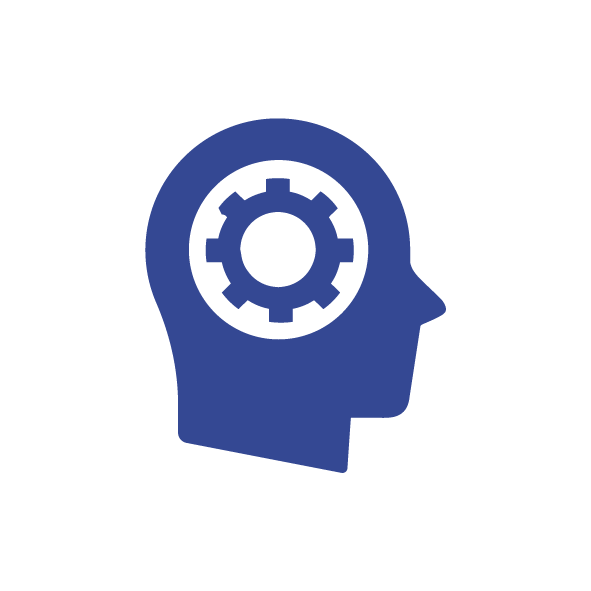 16
5. Verbeter de interne en externe samenwerking bij een gemeente
Verschillende rollen als gemeente:
Initiatiefnemer
Faciliterend/ondersteunend
Vergunningen
Werk hier als gemeente intern en extern goed samen
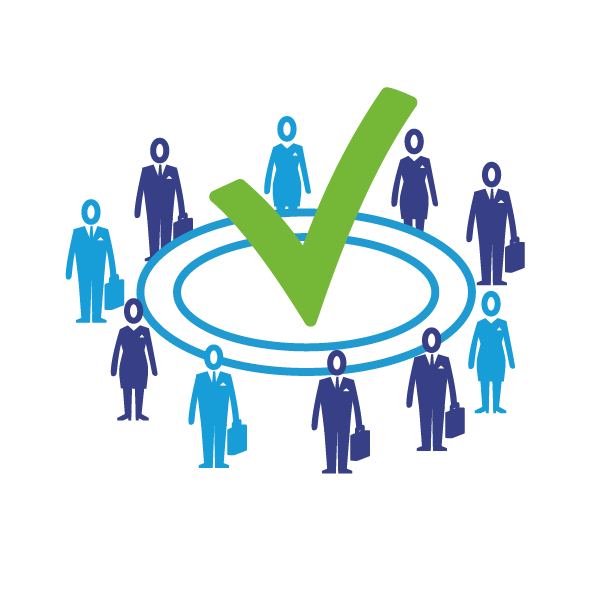 17
Afsluiting
Links naar publicaties:
https://ce.nl/publicaties/oplossingen-voor-de-ruimtelijke-inpassing-van-zon-pv/
https://ce.nl/publicaties/inspiratiegids-nieuwe-ruimte-voor-de-zon/

Contactgegevens: poll@ce.nl 

Veel dank voor mede mogelijk maken van dit onderzoek:
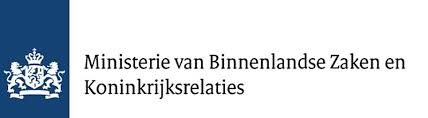 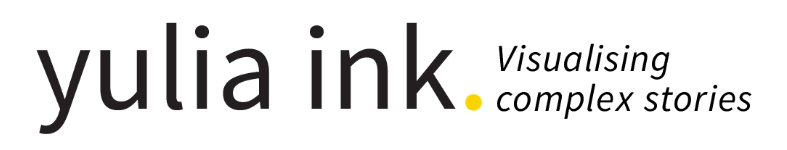 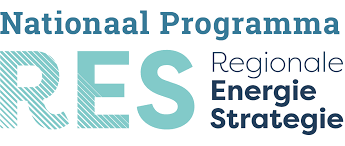 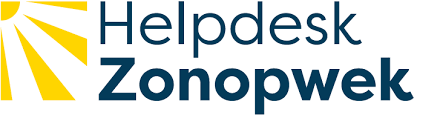 18
[Speaker Notes: Benoemen alle deelnemers en partijen met wie we hebben samengewerkt, zoals programma verduurzaming bedrijventerreinen en OER]